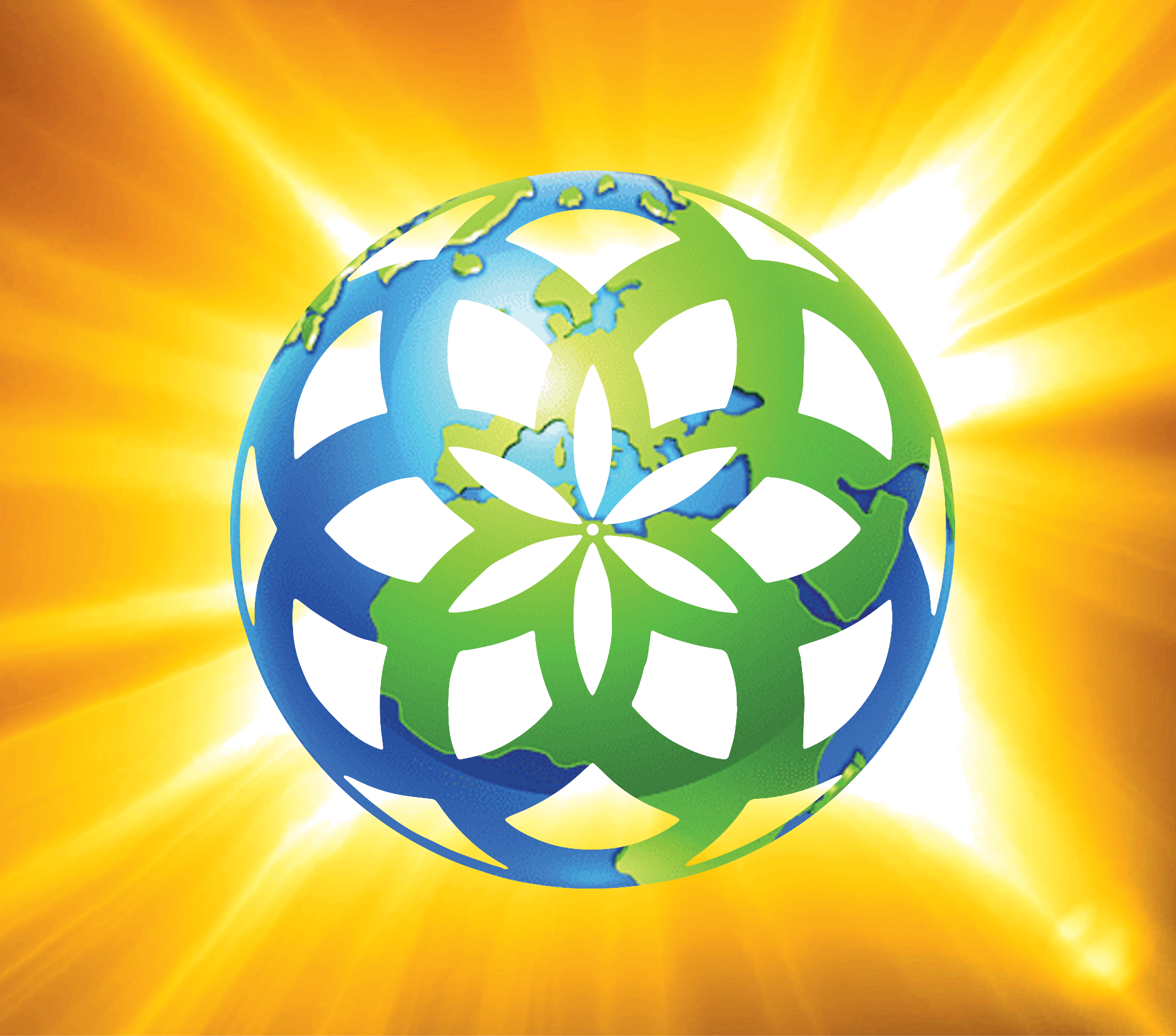 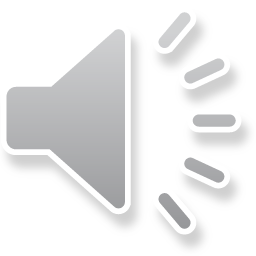 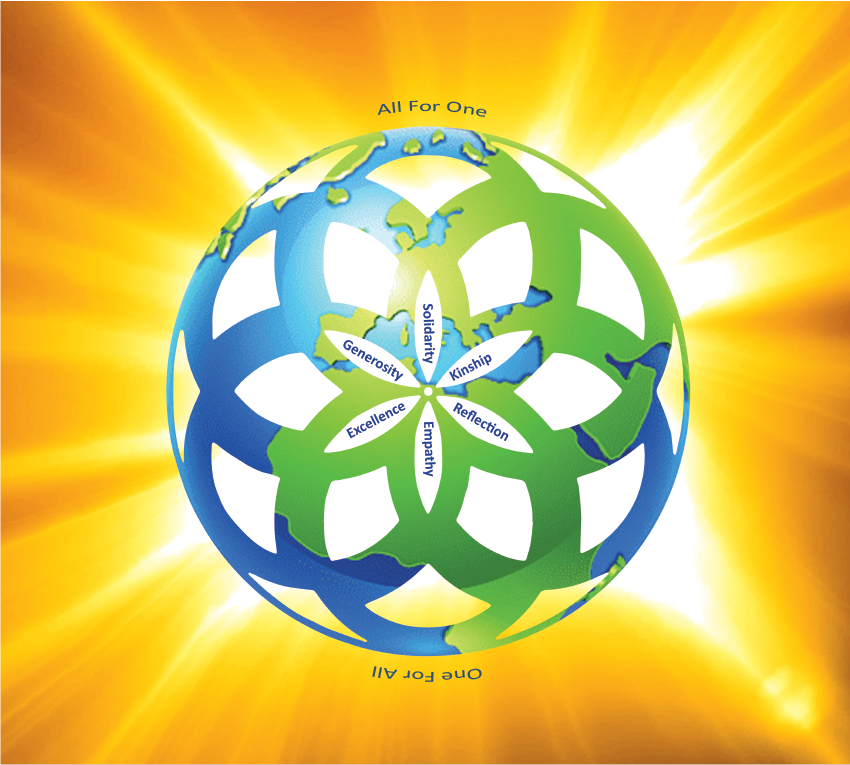 Greater Good
Connection
Oneness
Difference
Holistic
Integrative
Laura Dickson
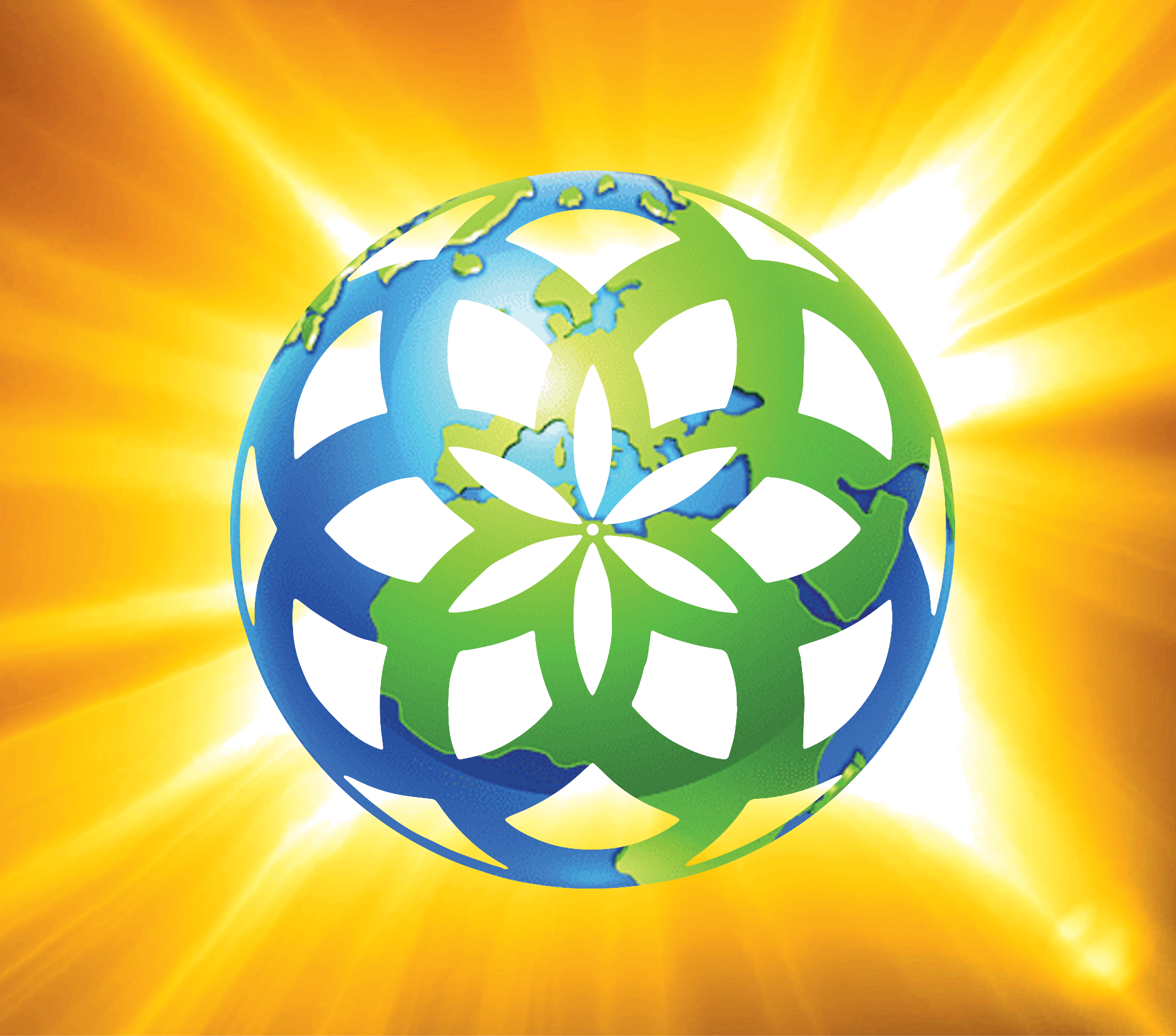 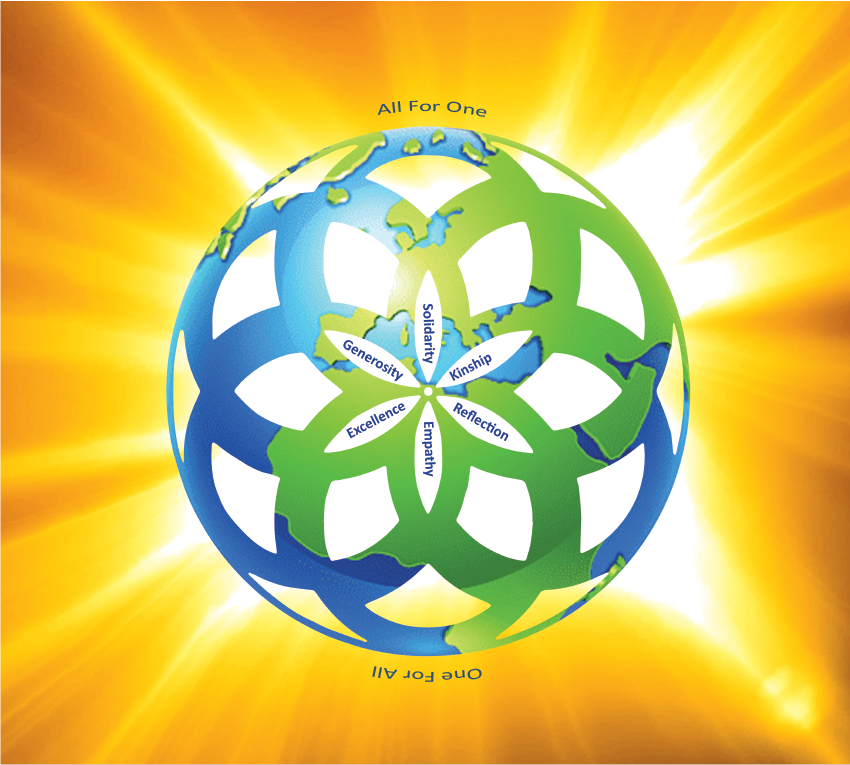 Greater Good
Connection
Oneness
Difference
Holistic
Integrative
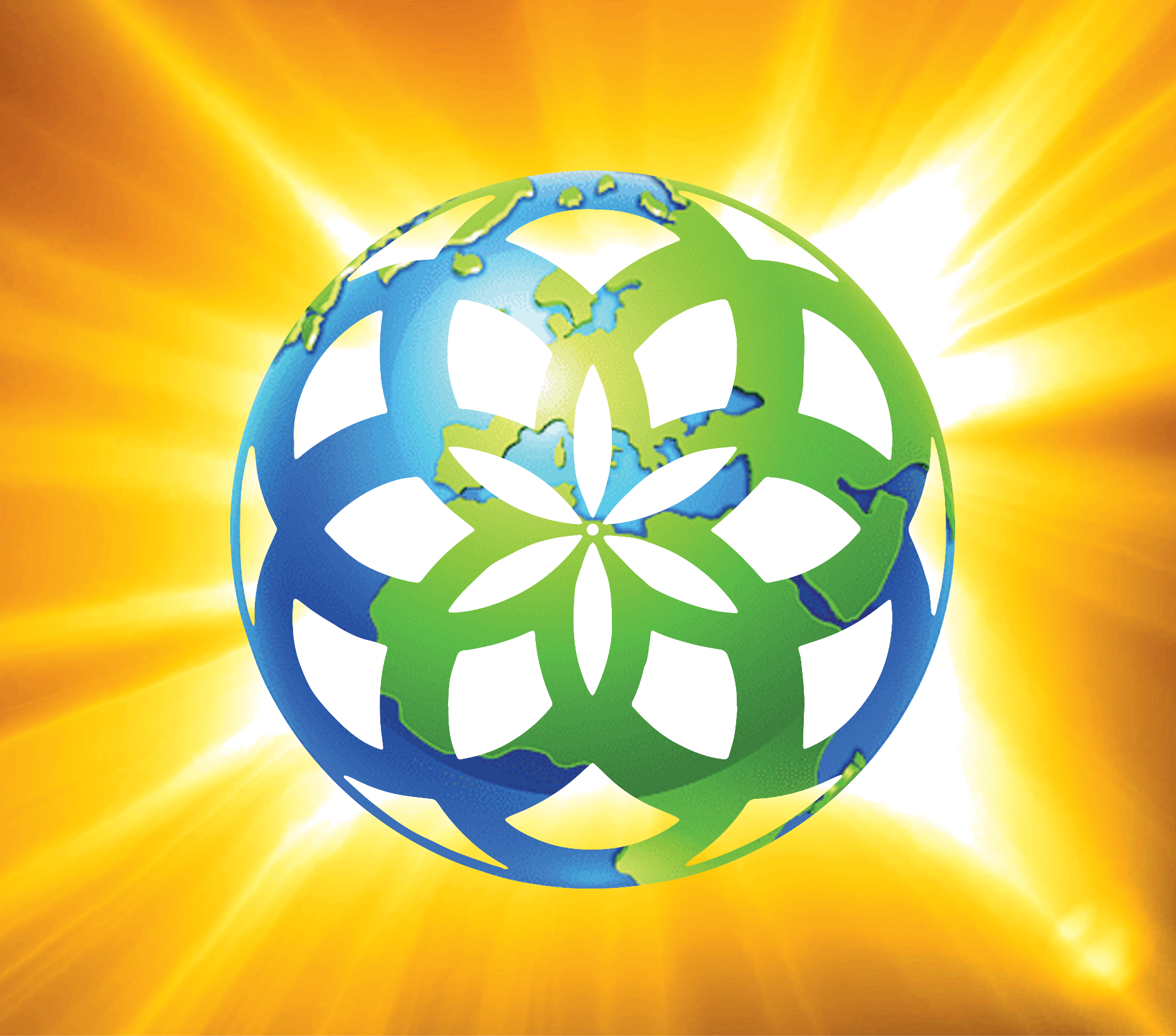 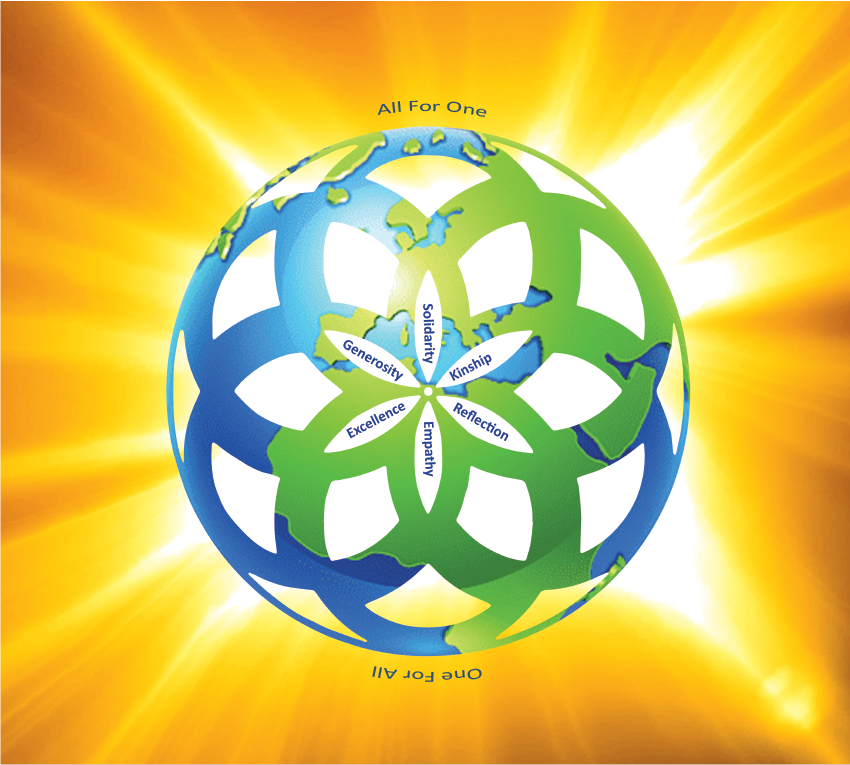 Greater Good
Connection
Oneness
Difference
Holistic
Integrative
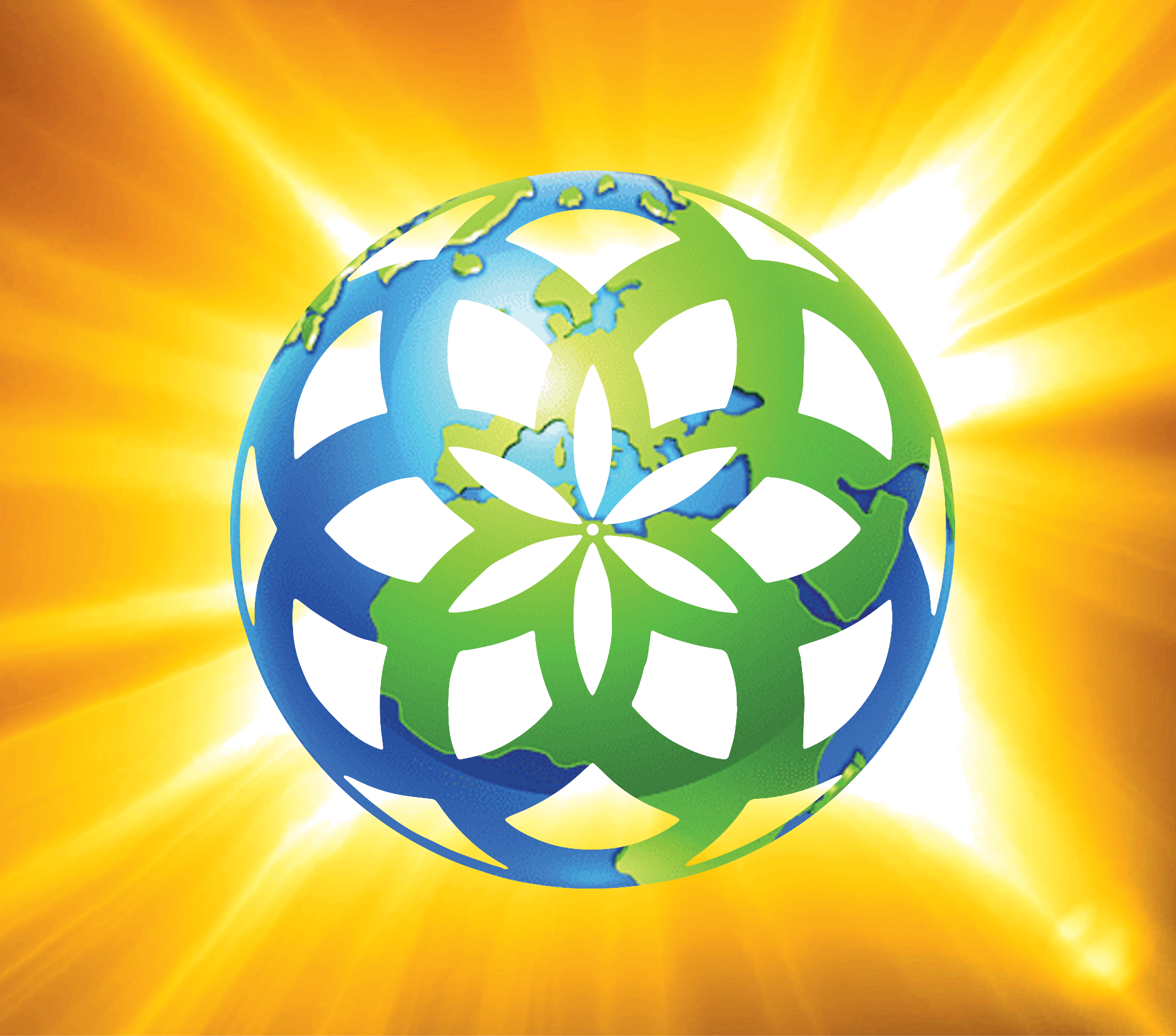 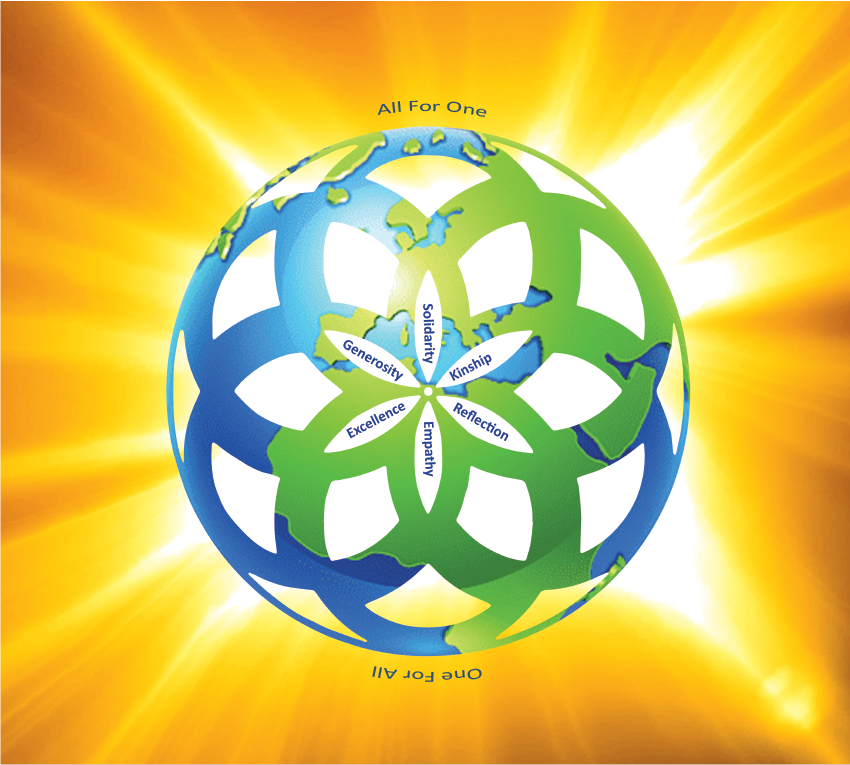 Greater Good
Connection
Oneness
Difference
Holistic
Integrative